MODELO DE APRESENTAÇÃO DE REGISTRO DE RAID
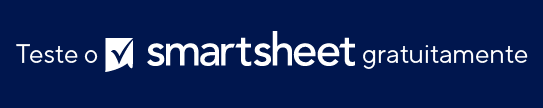 riscos (risks)
suposições (assumptions)
problemas (issues)
dependências (dependencies)
VISÃO GERAL DO REGISTRO DE RAID
RISCOS
PROBLEMAS
MONITORAR
GERENCIAR
Risco um
Risco dois
Risco três
Problema um
Problema dois
Problema três
Problema quatro
AMEAÇA
AMEAÇA
SUPOSIÇÕES
DEPENDÊNCIAS
MONITORAR
GERENCIAR
Suposição um
Suposição dois
Suposição três
Suposição quatro
Suposição cinco
Dependência um
Dependência dois
Dependência três
CONFIANÇA
CONFIANÇA
CONTAGEM DE REGISTROS RAID
RISCOS
SUPOSIÇÕES
PROBLEMAS
DEPENDÊNCIAS
Insignificante
2
Insignificante
0
Insignificante
0
Insignificante
0
Baixa
1
Baixa
0
Baixa
0
Baixa
0
Moderada
0
Moderada
0
Moderada
0
Moderada
0
Alta
1
Alta
0
Alta
0
Alta
0
Crítica
2
Crítica
0
Crítica
0
Crítica
0
6
0
TOTAL
TOTAL
0
0
TOTAL
TOTAL
AMOSTRA DE DETALHAMENTO DE REGISTRO DE RAID
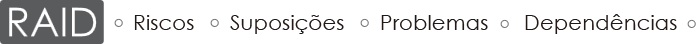 Risco
Insignificante
Suposição
Baixa
Problema
Moderada
Dependência
Alta
Crítica
DETALHAMENTO DE REGISTRO DE RAID
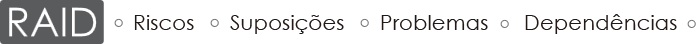 Risco
Problema
Insignificante
Baixa
Moderada
Suposição
Dependência
Alta
Crítica